Capacity Building Programme -j
Parliament of the Republic of South Africa
August 2019
The Auditor-General of South Africa has a constitutional mandate and, as the Supreme Audit Institution (SAI) of South Africa, exists to strengthen our country’s democracy by enabling oversight, accountability and governance in the public sector through auditing, thereby building public confidence.
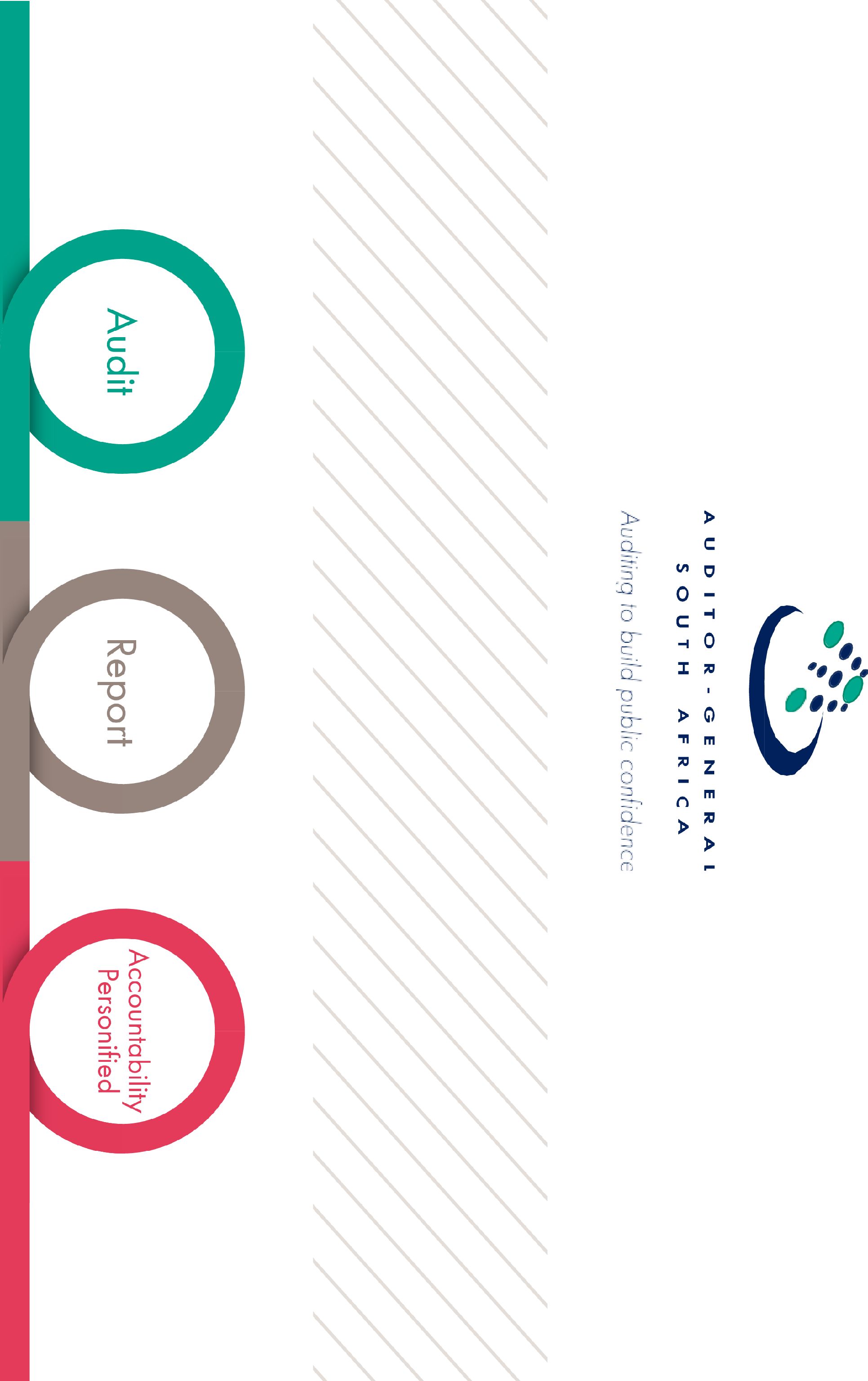 AGSA 
MISSION
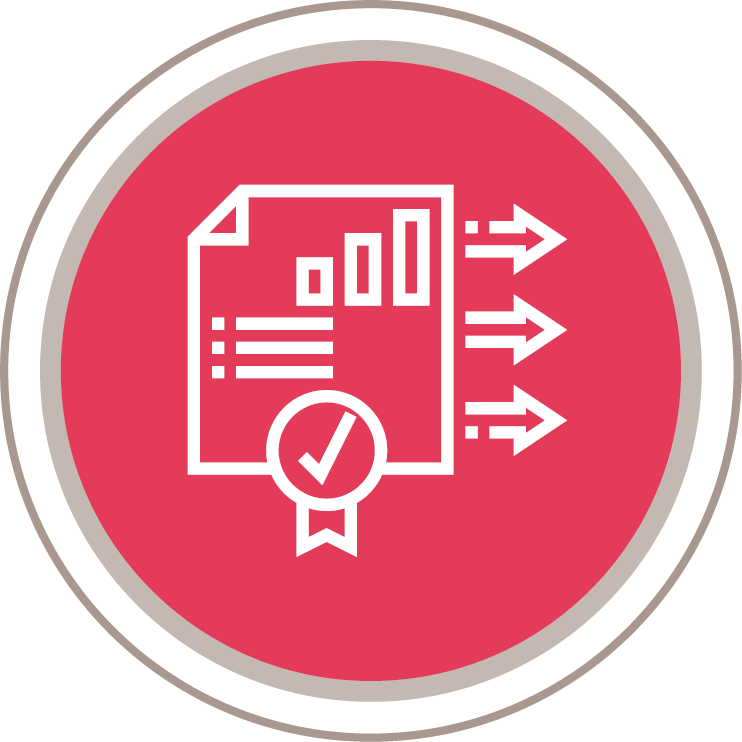 AGSA mandate
Enhanced powers for enhanced accountability
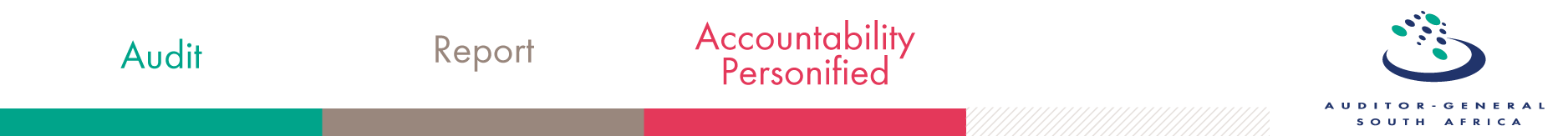 Mandate of the AGSA
Chapter 9 of the Constitution
Public Audit Act No. 25, 2004
Section 20:

AGSA must prepare an audit report containing an opinion/ conclusion on the:

Fair presentation of the financial statements
Compliance with applicable legislation 
Reported performance against predetermined objectives 


      Section 5:

Discretionary audits (including special audits, investigations and performance audits)
Section 188:

AGSA must audit and report on the accounts, financial statements and financial management of government institutions.
4
Delivering on our mandate to audit and report
Audit – financial statements, performance reporting, compliance with legislation and additional value adding work
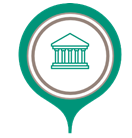 Report findings to accounting officers and authorities with recommendations (management report)
Report audit opinions and material findings to legislature and council (audit report)
Generate commitment from all key stakeholders to address root causes of poor outcomes
5
Work of the AGSA
What we do!
What don’t we do!
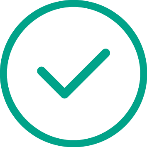 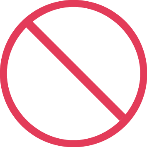 Provide assurance that the AFS are free from material misstatements
Guarantee completeness and accuracy of ALL the information
Report on the usefulness and reliability of the information in the APR
Provide assurance that service delivery has been achieved
Report on material non-compliance with relevant key legislation
Provide assurance that all applicable laws and regulations has been complied with
Identify key internal control deficiencies that should be addressed
Identification of fraud
6
Audit process
RISK RESPONSE
REPORTING
RISK ASSESSMENT
What do 
auditors do?
What do 
auditors do?
What do 
auditors do?
Why do they
do it?
Why do they
do it?
Why do they
do it?
Terms of the engagement are communicated and agreed to ensure a clear understanding of responsibilities of the parties, the objectives of the audit, access to information and the reports to be provided.
Procedures are performed to obtain evidence that the financial statements and annual performance report do not contain material misstatements and that key legislation has been complied with.
Prepare management report (not published)
The report is only provided to the management of the auditee and the executive authority at the end of the audit. It details the findings from procedures performed, identifies the root causes of these findings and makes recommendations for improvement.
Agree terms of engagement
Perform procedures in terms of risk assessment
Plan the audit
An understanding of the auditee is obtained for risk assessment purposes and an audit plan is prepared.
Prepare audit report (published)
The report is published in the auditee’s annual report, it informs those responsible for oversight, the public and others of material misstatements in the financial statements, material findings on the usefulness and reliability of the performance report, material non-compliance with key legislation in specific focus areas, and the deficiencies in internal control that were identified during the audit.
Perform risk assessment procedures
A risk assessment is performed to determine the number and type of procedures to perform.
7
Different outcomes to an audit
We can express one of the following audit opinions:
Financially unqualified opinion with findings
Financially qualified opinion with findings
Adverse 
opinion with findings
Disclaimed 
opinion with findings
Clean 
audit outcome
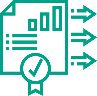 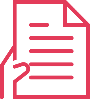 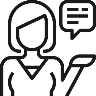 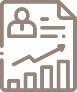 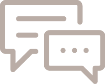 The financial statements contain so many material misstatements that we disagree with almost all the amounts and disclosures in the financial statements.
The auditee provided us with insufficient evidence for most of the amounts and disclosures in the financial statements. We are therefore unable to conclude or express an opinion on the financial statements.
The financial statements are free of material misstatements, but material findings have been raised on either the reporting on predetermined objectives or non-compliance with legislation, or both these aspects.
The financial statements contain material misstatements of specific amounts and disclosures, or
there is insufficient evidence for us to conclude that it is not materially misstated.

The auditee will also have material findings on predetermined objectives or non-compliance with legislation, or both these aspects.
The financial statements are free of material misstatements and there are no material findings on reporting on performance objectives or non-compliance with legislation.
Auditees with adverse and disclaimed opinions are typically also:
unable to provide sufficient supporting documentation for the achievements they report in their performance reports
not complying with key legislation.
8
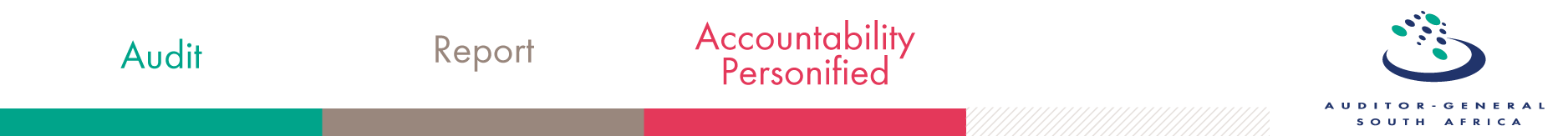 AGSA’s work as it relates to that of Parliament
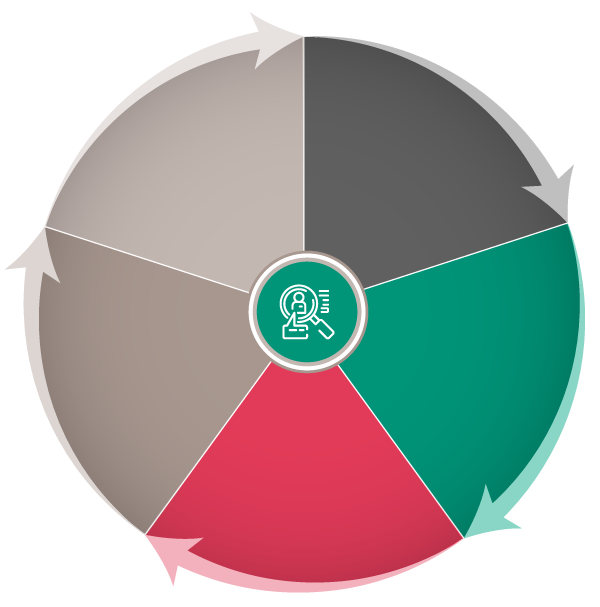 Speakers’  Forum supports the adoption of committee resolutions by the legislatures 

Through Speakers’ offices; creates a tracking structure between the committees, executive authority 

Speakers’ support and advocate consequence management
AGSA shares insights on root cause of audit outcomes and recommendations on corrective actions needed for improvement and; sustainable outcomes through briefings to the committees
Committees gather information by examining reports, getting briefings and holding hearings
Legislature closes the accountability loop  by ensuring that committees assess responses from Executive
Committees make findings, formulate recommendations, and issue reports
Executive owns their accountability obligation by responding to committee reports (verbally and in writing)
Legislature adopts  committee reports (schedules debates and sends to Executive)
9
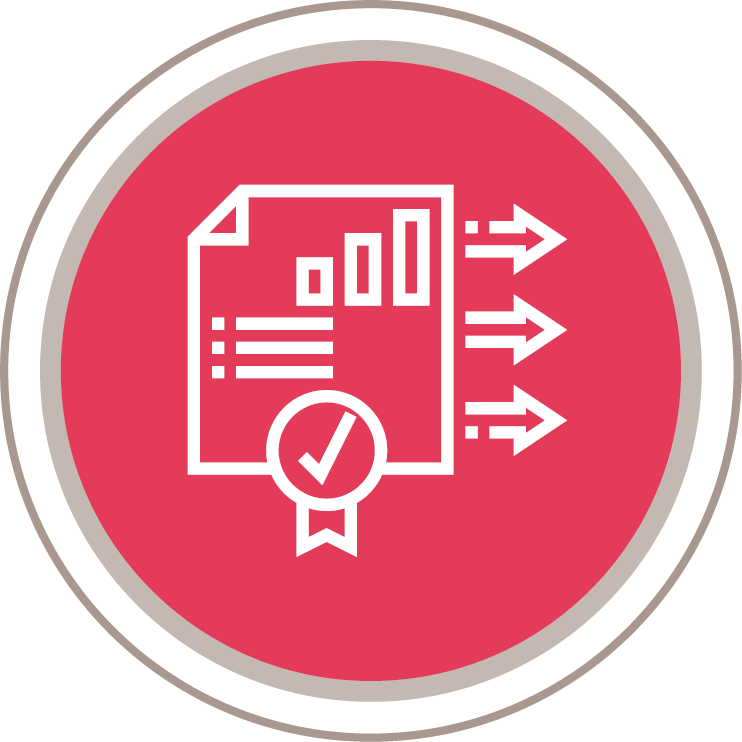 Audit outcome trends
Enhanced powers for enhanced accountability
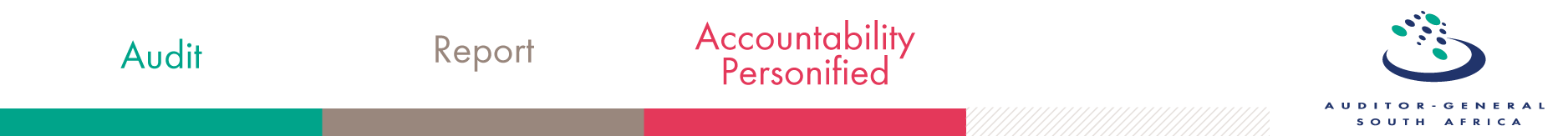 Trends over the past 10 years
Audit outcomes over the past 10 years - national, provincial and local government
11
11
History of irregular expenditure
The annual irregular expenditure and the balances as shown is not complete as the disclosure of irregular expenditure is often qualified on completeness thereof – e.g.  74 auditees were qualified in 2017-18
12
History of fruitless and wasteful expenditure
13
History of unauthorised expenditure
14
Dealing with unauthorised, irregular and fruitless  wasteful expenditure
How the 2016-17 balances were dealt with in 2017-18
Money recovered or  Transferred to debtors
Condoned or authorised
Written off
Not dealt with
15
Root causes of continued poor outcomes
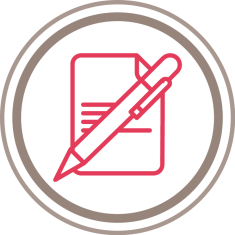 Blatant disregard for controls, compliance with legislation and AGSA recommendations

Continued capacity gap in administration

Vacancies and instability slow down systematic and disciplined improvements

Unethical behaviour in administration and by political leaders  

Leadership’s inaction / inconsistent action to addressing persistent transgression creates culture of ‘no consequences’
Slow or no response 
to recommendations
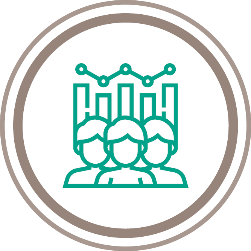 Instability/ vacancies / competencies
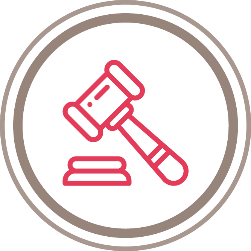 Inadequate consequences
16
Additional efforts were introduced
AG
Frequent oversight engagements
2ND
Regular key control assessment – enhanced to Status of records reviews
Early warning system for accounting officers and authorities
Capacity building initiatives by CoGTA, the treasuries and other coordinating and supporting institutions also introduced
Regular engagements and Door-to-doors
with accounting officers/ authorities and executive authorities
Roadshows
To share audit outcomes and recommendations after each cycle
Media briefings
After every cycle
3RD
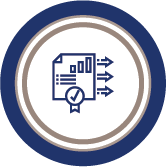 Still: the status of financial and performance management remains the same or even worsens.
17
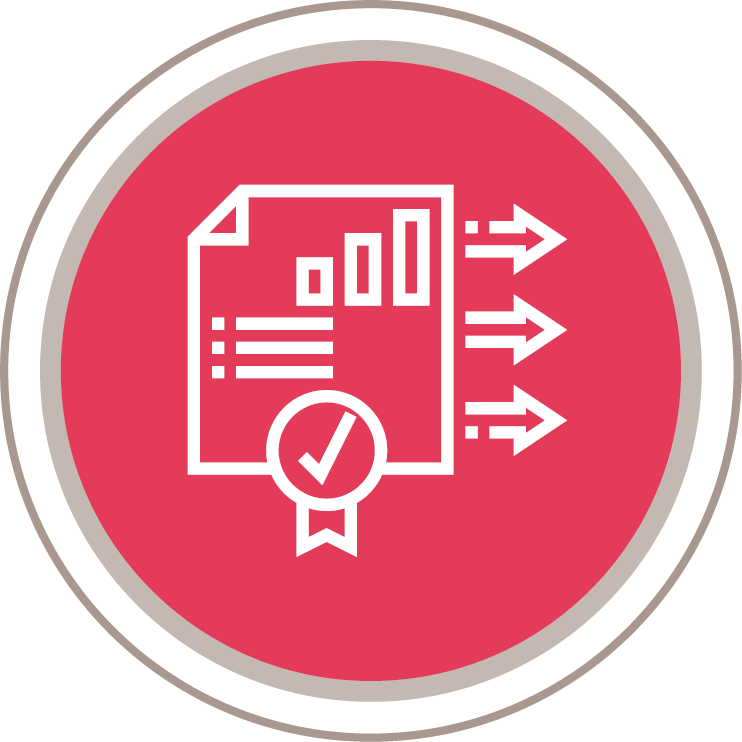 PAA amendments – the key expansion to our mandate
Enhanced powers for enhanced accountability
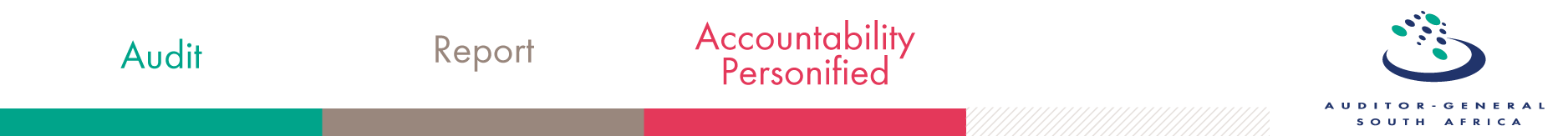 Key expansion of our mandate
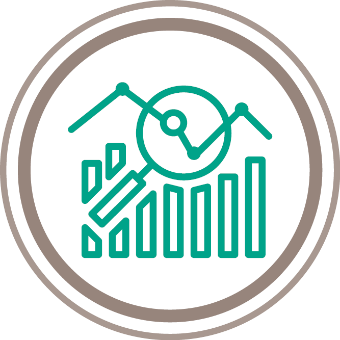 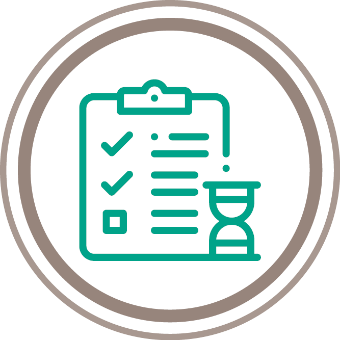 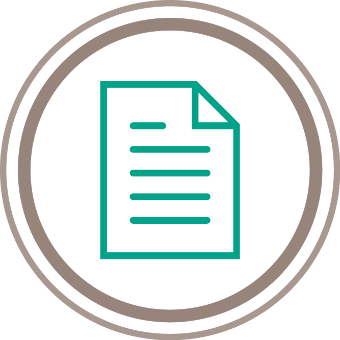 Refer material irregularities to relevant public bodies for further investigations
Take binding remedial action for failure to implement the AG’s recommendations for material irregularities
Issue a certificate of debt for failure to implement the remedial action if financial loss was involved
19
What is a material irregularity?
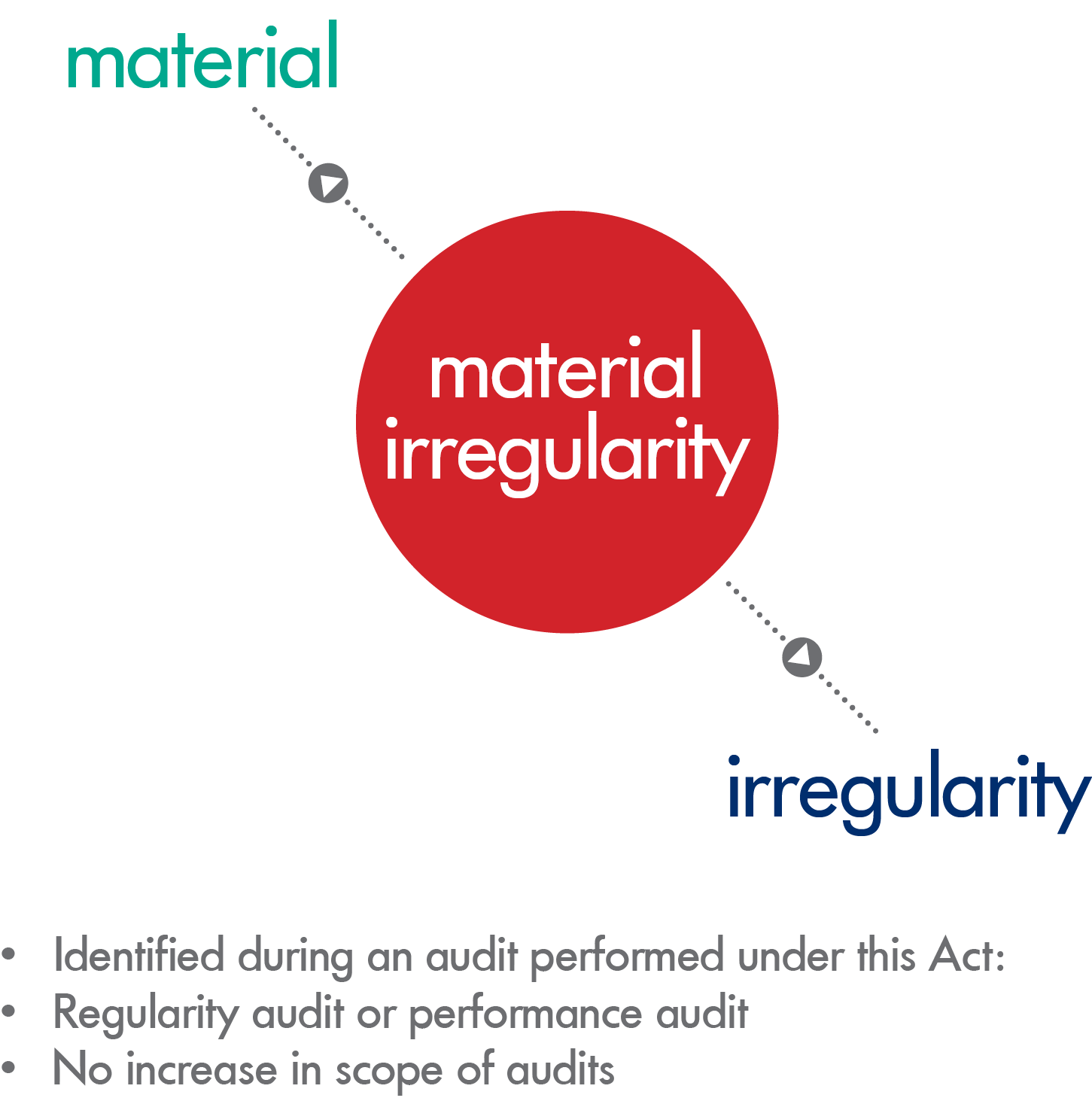 Irregularity
any non-compliance with, or contravention of, legislation, 
fraud, 
theft or 
a breach of a fiduciary duty

identified during an audit performed under this Act 
that resulted in or is likely to result in …



a material financial loss, 
the misuse or loss of a material public resource or 
substantial harm to a public sector institution or
the general public.
Material irregularity
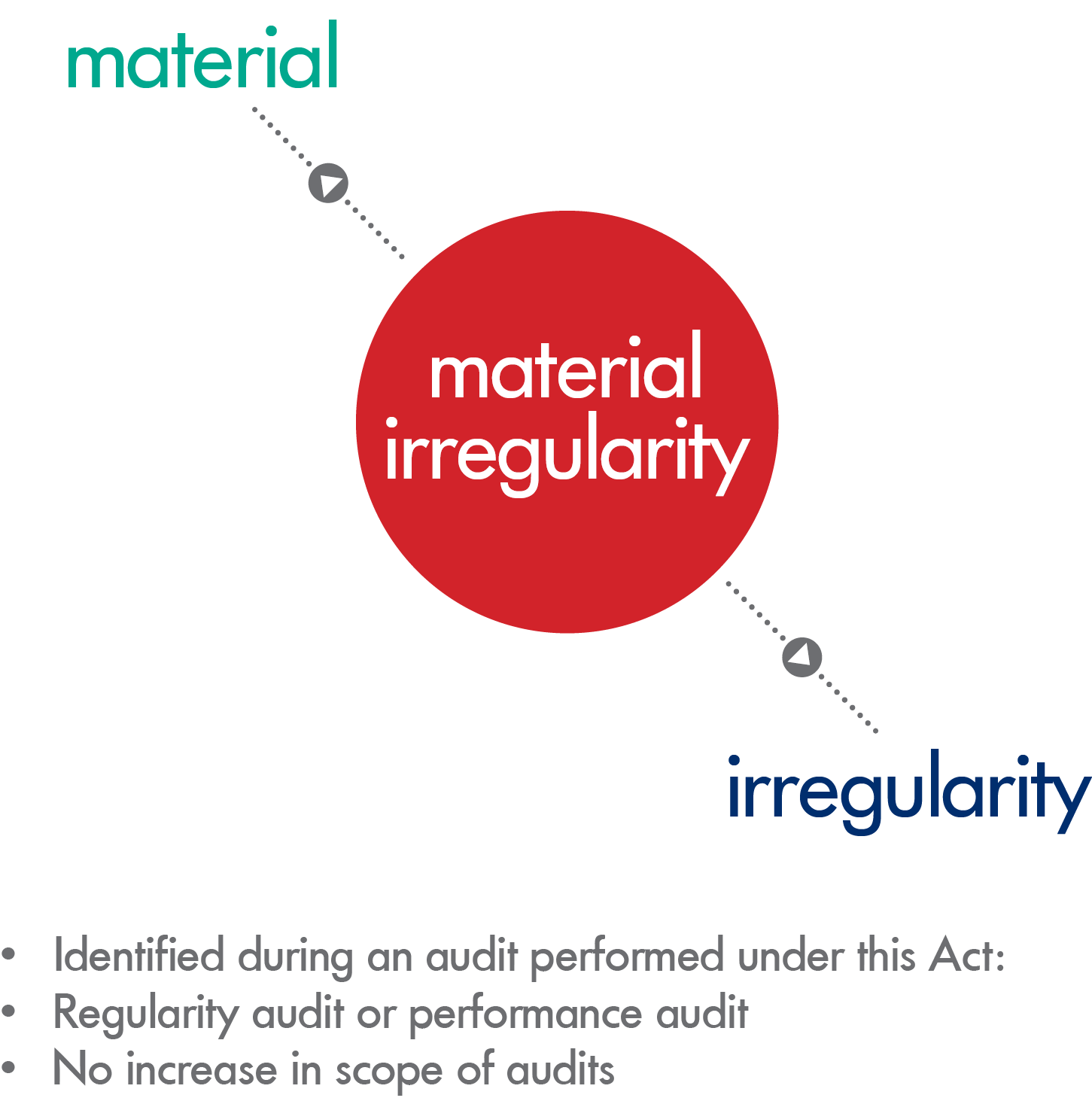 Impact
20
Examples of material irregularities
Irregularity
Impact
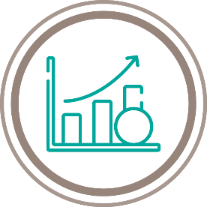 A material financial loss due to goods being priced at above market value.
Non-compliance with the SCM legislation requiring a competitive bidding process.
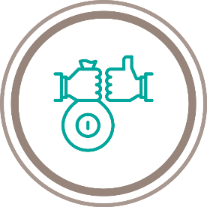 A material financial loss due to no value being  received for the money paid.
Suspected bribery of an official to approve the payment for services not received.
A board of a public entity not exercising their duty of utmost care in investing the funds of the entity.
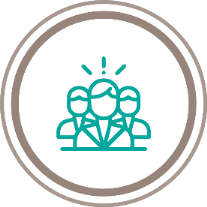 A material loss in the value of the public entities investments.
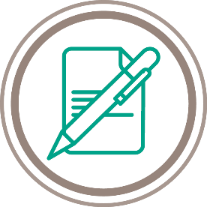 Substantial harm to the auditee as oversight and accountability are significantly weakened.
A repeat disclaimer audit opinion.
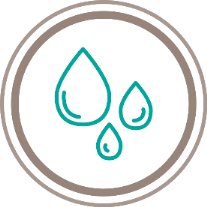 Neglect in maintaining the infrastructure for sanitation.
Substantial harm to the community as a result of contamination of the water sources.
21
Material irregularity vs irregular expenditure
Material Irregularity
Irregular Expenditure
What is the
Non-compliance with, or contravention of, legislation, fraud, theft or a breach of fiduciary duty identified during an audit that resulted in or is likely to result in a material financial loss, the misuse or loss of a material public resource, or substantial harm to a public sector institution or the general public.
Expenditure incurred in contravention of, or that is not in accordance with a requirement of any applicable legislation.
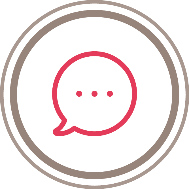 Definition
The irregularity is only non-compliance with legislation when incurring expenditure.
The irregularity is any non-compliance (not limited to expenditure) as well as fraud, theft or a breach of fiduciary duty.
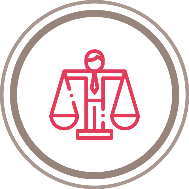 Difference: Irregularity
The impact is not specified, as the PFMA requires the accounting officer or authority to determine the impact.
There can be irregular expenditure that did not result in any losses, misuse of harm.
The irregularity must have resulted in or there must be indicators that it is likely to result in a material financial loss/ misuse of loss of a material public resource or substantial harm to a public sector institution or the general public.
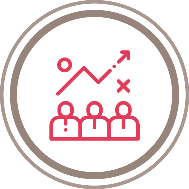 Difference: Impact
22
Material irregularity vs irregular expenditure (continued)
Material Irregularity
Irregular Expenditure
What is the
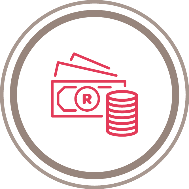 Difference:Value
The value is the expenditure to date.
A material irregularity does not necessarily have a value.
A lack of competitive bidding process for the awarding of a contract of Rm20 resulting in a material financial loss as the same service could have been delivered at a lower price (e.g. Rm18).
The financial loss is Rm2 (what was lost and what can still be lost).
A lack of competitive bidding process for the awarding of a contract of Rm20.
The irregular expenditure is all the payments made on the contract to date (e.g. Rm10).
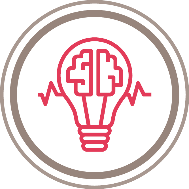 Example
23
Legal obligations of an AO/AA to address an irregularity
If an AO/ AA is made aware of an irregularity (non-compliance, fraud, theft or a breach of fiduciary duty) the PFMA, treasury regulations and instructions notes typically prescribe the following steps to be taken:
Perform a preliminary investigation to determine the facts and collect information on what caused the transgression, who is responsible and whether a financial loss was suffered (or will be).

If applicable
Prevent any losses or further losses
Institute a formal investigation if there are indications of fraud, corruption or other criminal conduct. If confirmed take further action e.g. report the matter to the SAPS
Recover any financial losses from an external party
Take steps against the responsible official (which can include a financial misconduct investigation)
Recover any financial losses from the responsible officials

The policies and procedures of an auditee typically describes how these steps should be taken and the timing thereof.
The same steps should be taken if an AO/AA is notified of a material irregularity
24
Example - MI Process for an irregularity that caused a material financial loss (remedial route)
February 2020
April 2019
May 2019
June 2019
Follow-up whether the recommendations have been implemented. If not implemented, issue remedial action to the AO/AA that must be implement by a specific date (e.g. within 3 months). [Regulation 9(1)]
Identify the MI during the 2018-19 audit
Conclude based on AO/AA response if appropriate action is taken or planned.
Notify the AO/AA of the MI -  provide 20 working days to respond on actions taken and planned [Regulation 3(2)]
1
2
3
4
5
31 July 2019
If actions were not appropriate,  include recommendations in the audit report on how the MI should be addressed by a specific date (e.g. within 6 months) [Regulation 4(3)]
NB Note:
Appropriate action is the steps the AO/AA is legally obligated to take
NB Note:
The recommendations are the steps the AO/AA is legally obligated to take
NB Note:
The remedial action remains the steps the AO/AA is legally obligated to take and includes a directive to quantify the financial loss and recover it from the responsible person
25
Example - MI Process for an irregularity that caused a material financial loss (remedial route) (continued)
July 2020
August 2020
September 2020
Follow-up whether the remedial actions have been implemented. If not implemented, issue a notice of intention to issue a certificate of debt (CoD) to the AO/ AA. 
Request a written submission on reasons not to issue CoD within 20 working days.
[Regulation 13, 14(1)]
The MI advisory committee meets to hear the oral representation and recommend a course of action to the AG. [Regulation 18]
Conclude based on the written submission whether the CoD process should continue. 
If it continues, request the AO/AA to give oral representation at the MI advisory committee on reasons not to issue the CoD. 
[Regulation 15]
6
7
8
9
October 2020
AG issues a certificate of debt to the AO/AA.
[Regulation 19]
26
Implementation of expanded mandate
The AG has a sole discretion to determine the nature, frequency and scope of audits [section 13(1) of the PAA]

The AG may refer material irregularities to public bodies for investigation [section 5(1A) of the PAA]

The AG may make recommendations in the audit report regarding any matter, including material irregularities [section 20(4) of the PAA]

The AG consulted SCoAG on the notion of a phased implementation of the material irregularity process
27
Implementation of expanded mandate (continued)
Commencement date 1 April 2019
2018-19 implementation
Type of material irregularity
Type of material irregularity = Material non-compliance 
(which would be reported in the audit report) 
that resulted in (or is likely to result in) a material financial loss
To allow for establishing capacity and processes, a phased-in approach for implementation was agreed with SCoAG on the basis of:
the type of material irregularity to be identified and reported
the auditees where it will be implemented 
Auditees which are not part of the phase in will be dealt with in terms of the NOCLAR requirements
Selection of auditees
Selection criteria
Latest audit outcome not clean or unqualified with findings – except if there was a material finding on prevention or follow-up of irregular expenditure
High irregular expenditure over the last three years
Sufficient coverage across spheres of government and provinces.
28
Implementation of expanded mandate (continued)
The phasing-in of the implementation of the amendments allowed us to:

Responsibly align the organisational resources with the demand placed on us by the PAA
Develop understanding of the required additional resources to implement the powers
Reassess the audit methodology and the audit process to accommodate the additional work
Develop the requisite content and capacitate the audit teams via extensive training
Develop tools and system to facilitate the remedial action and referral processes
Build adequate support capacity
Ensure that we are able to fund the additional effort
Develop adequate materiality threshold to ensure value for audit fees
Enhance the relevant internal processes to ensure adequate accountability reporting.

Ensure that our external partners are on adequately prepared
Establish relationships with the identified public bodies
Due to the lack of accountability in the public sector it resulted in the acceleration of the  PAA amendments in less than a year which was unprecedented given the various legal steps to pass a legislation.  This meant that AGSA had to assess and take cautious steps in order to ensure that the it had adequate capacity to carry out the new mandate in a responsible manner.
29
Implementation of expanded mandate (continued)
The phasing-in of the implementation of the amendments allowed us to:

Create the required level of awareness of the Act and the Regulations in the external environment
Extensive engagement with constitutional stakeholders
accounting officers, accounting authorities, executive authorities and audit committees
oversight – deferred to accommodate the election and post-election processes

Non-constitutional stakeholders
Media
Professional bodies
Civil society
Audit firms
Due to the lack of accountability in the public sector it resulted in the acceleration of the  PAA amendments in less than a year which was unprecedented given the various legal steps to pass a legislation.  This meant that AGSA had to assess and take cautious steps in order to ensure that the it had adequate capacity to carry out the new mandate in a responsible manner.
30
Implementation of expanded mandate (Phase in Auditees)
PFMA LIST
MFMA LIST
Nelson Mandela Bay(EC) Metropolitan Municipality
Matjhabeng Local Municipality(FS)
City of Tshwane Metropolitan Municipality(GP)
Ethekwini Metropolitan Municipality(KZN)
Mogalakwena Municipality(LP)
Dr JS Moroka Municipality(MP)
Ga-Segonayana Local Municipality(NC)
Ngaka Modiri Molema District Municipality(NW)
City of Cape Town Metropolitan Municipality(WC)
Department of Cooperative Governance
Passenger Rail Agency of SA
Department of Defence
Department of Correctional Services
Department of Water and Sanitation 
Water Trading Entity
SAA Technical
Department of Basic Education
Department of Education(EC)
Department of Health(NC)
Department of Health(KZN)
Department of Human Settlements(FS)
Gauteng Department of Health
Department of Health(MP)
Community Safety and Transport Management(NW)
Department of Education(LP)
31
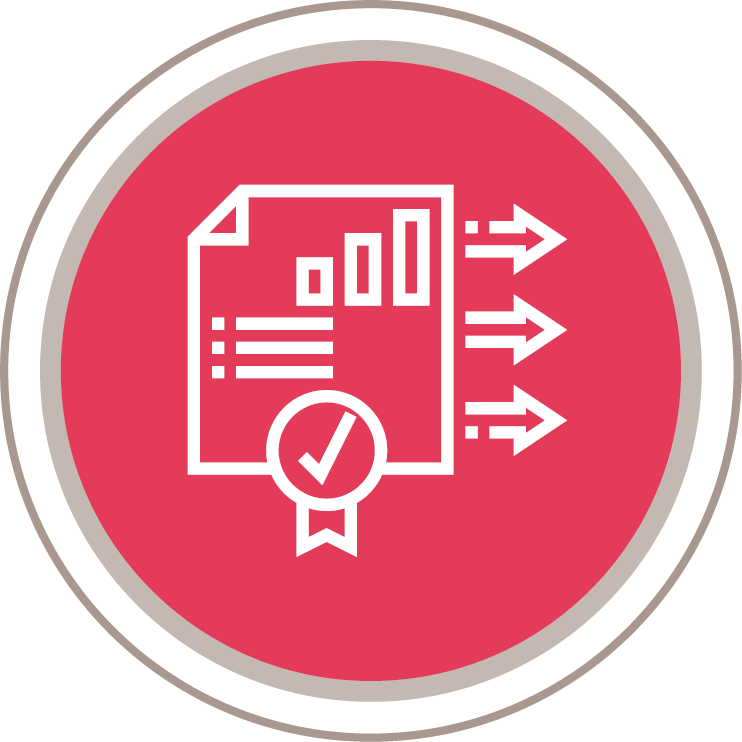 Oversight and
Monitoring
Enhanced powers for enhanced accountability
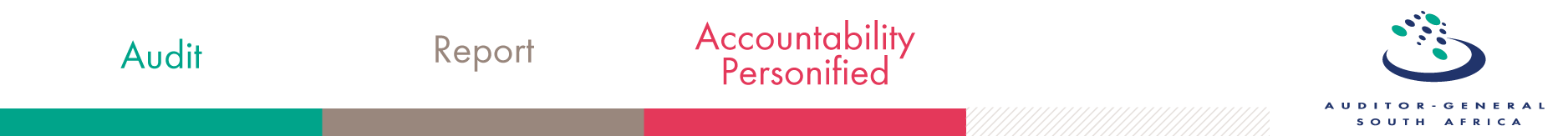 Oversight initiatives
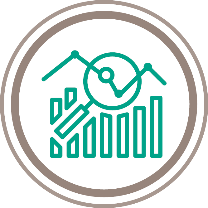 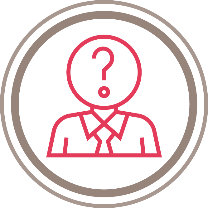 Implemented by oversight
Oversight gaps
Held issue based oversight
(UIFW)
Oversight in-year monitoring to prevent a reactive approach
Undertook oversight visits to SOEs
Oversight prioritisation not based on the audit outcomes / internal control failures
Limited Committee resolutions and debate reports in the House in order to maximise impact
Held follow up hearings to address audit findings
Advocated for Ministerial Accountability for poor governance
Opportunity to improve the tracking mechanism for all oversight activities held
Resuscitated the coordination of Anti-Corruption Agencies
Various legislatures implemented sections 100 and 139 of the Constitution (administration)
33
Role of oversight and executive authority
Executive authority
Insist on credible and frequent reporting on state of financial and performance management
Use reports to monitor, direct and support accountability
Set the tone for accountability and consequence management by investigating and dealing with any allegations of financial misconduct and irregularities by accounting officers and authorities
Share any knowledge on possible material irregularities 
Monitor the implementation of the recommendations on material irregularities
Support referral and remedial processes, including recovery of debt, if required.
If responsible for public body – monitor progress of investigations
Oversight structure
Use information in the audit report on material irregularities for accountability and oversight purposes, insisting on timeous implementation of recommendation
Use reports tabled on progress with material irregularities to oversee and influence progress made by public bodies with investigations and executive authorities (for recovery of debt)
34
Effective oversight in preventing and tracking material irregularities
Oversight and monitoring
35
Measures of success
Robust financial and performance management systems 
Sound financial management systems
Successful implementation of the audit recommendations
Reduction in irregular and fruitless and wasteful expenditure
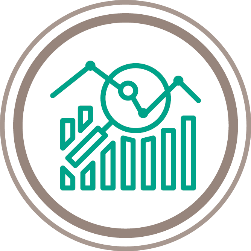 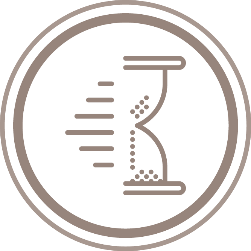 Oversight and accountability
Accurate and empowering financial and performance reporting
An appreciation of the role of applying consequences for transgressions and poor performance
Improved accountability leading to limited referrals for investigation and certificates of debt issued
Commitment and ethical behaviour
Visible commitment by all players in the public service to contribute towards the financial health of the country and an improved social reality for our people
Demonstrated ethical behaviour and professionalism in the public sector as cementing characteristics of a capable state.
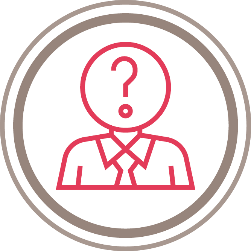 36
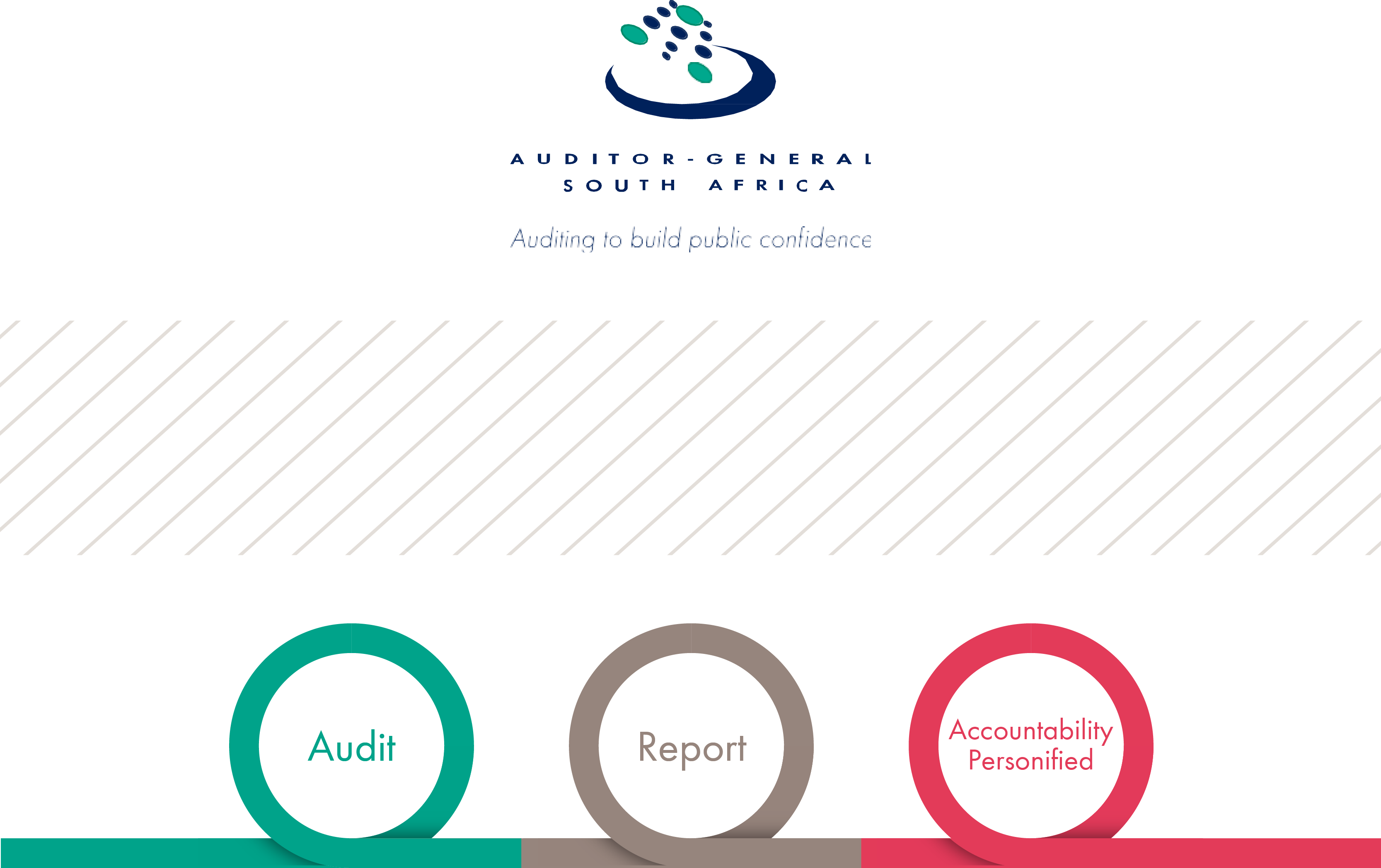 Thank you
www.agsa.co.za
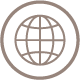 @AuditorGen_SA
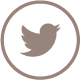 The Auditor-General of South Africa
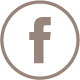 The Auditor-General of South Africa
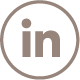 37